Informační technologie ve veřejné správě a e-government
Kybernetická bezpečnost
Ochrana prostředí k realizaci informačních práv

Ochrana offline prostředí závislého na online službách
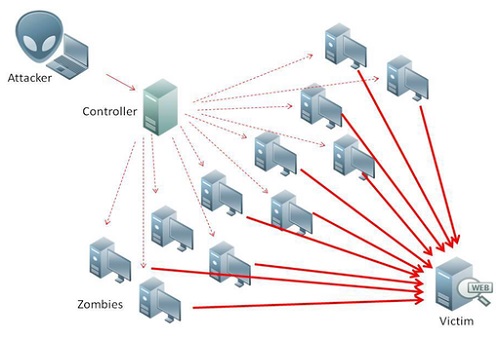 Regulatorní model
Ochrana prostředí (bez přímé identifikace)

Performativní pravidla + compliance (zásah do vlastnického práva)

Minimální nutný rozsah osobní působnosti
§3
Orgány a osobami, kterým se ukládají povinnosti v oblasti kybernetické bezpečnosti, jsou
 
a) poskytovatel služby elektronických komunikací a subjekt zajišťující síť elektronických komunikací1), pokud není orgánem nebo osobou podle písmene b),
b) orgán nebo osoba zajišťující významnou síť, pokud nejsou správcem nebo provozovatelem komunikačního systému podle písmene d),
c) správce a provozovatel informačního systému kritické informační infrastruktury,
d) správce a provozovatel komunikačního systému kritické informační infrastruktury,
e) správce a provozovatel významného informačního systému,
f) správce a provozovatel informačního systému základní služby, pokud nejsou správcem nebo provozovatelem podle písmene c) nebo d),
g) provozovatel základní služby, pokud není správcem nebo provozovatelem podle písmene f), a
h) poskytovatel digitální služby.
(tržiště, vyhledávač, cloud)
- poskytovatel služby elektronických komunikací,
- subjekt zajišťující síť elektronických komunikací,

- orgán nebo osoba zajišťující významnou síť,

- správce informačního systému kritické informační infrastruktury, 
- provozovatel informačního systému kritické informační infrastruktury,
- správce komunikačního systému kritické informační infrastruktury,
- provozovatel komunikačního systému kritické informační infrastruktury,

- správce významného informačního systému, 
- provozovatel významného informačního systému,

- správce informačního systému základní služby,
- provozovatel informačního systému základní služby, 
- provozovatel základní služby a

- poskytovatel digitální služby (zástupce - § 3a)
El. komunikace
Významné sítě (zahr. konektivita)
Kritická inf. a kom. infrastruktura
Významné systémy
(veřejné)
Základní služby
Digitální služby
Určování
Kritická I a K infrastruktura – krizový zákon

Významné sítě – ex lege

Významné systémy – vyhláška MVČR a NÚKIB (caveat – možnost autonomního určení)

Základní služby – rozhodnutí NÚKIB (§22a odst. 1)

Digitální služby – ex lege
Povinnosti
Bezpečnostní opatření (vč. dokumentace) – organizační, technická

Hlášení incidentů – NÚKIB (vládní CERT) nebo národní CERT

Protiopatření – varování (§ 12), reaktivní (§ 13), ochranné (§ 14)


(+ jiné povinnosti mimo ZKB – např. prevenční povinnost)
Specifické povinnosti (výběr)
Úprava vztahu s poskytovatelem cloudu - § 4 odst. 5

Mandatorní migrace - § 6a, § 15a
Odpovědnost – mimo ZKB
Zaměstnanec – neprofesionál

Zaměstnanec – profesionál